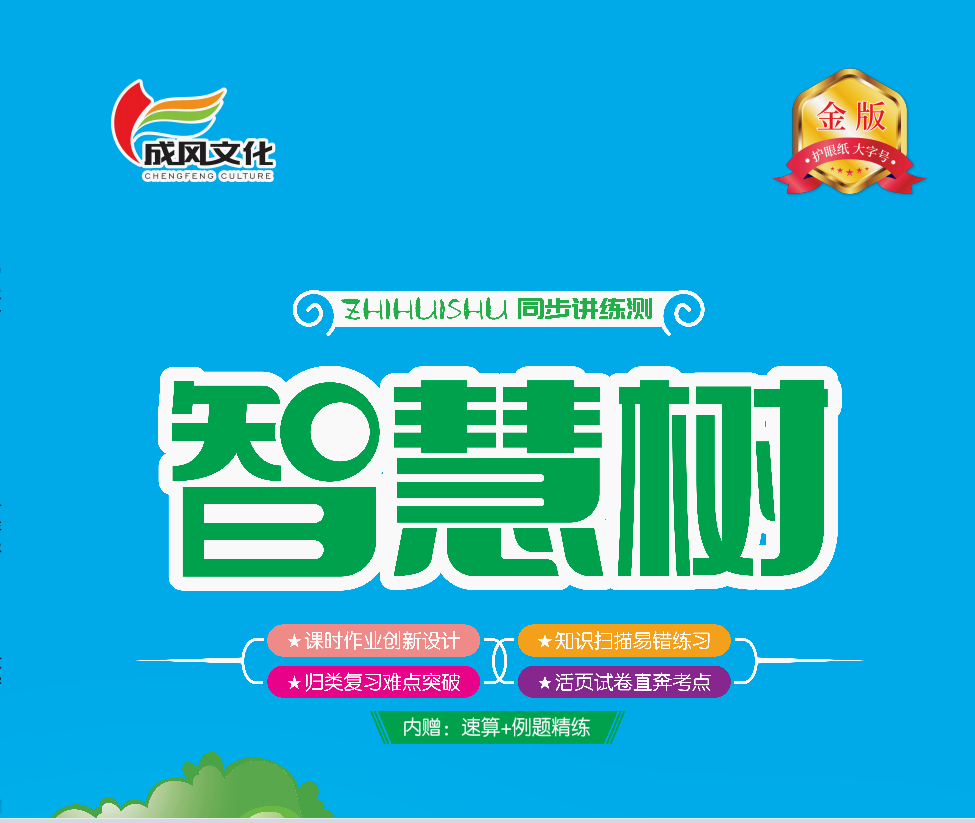 一   认识平面图形
第1课时   认识平面图形
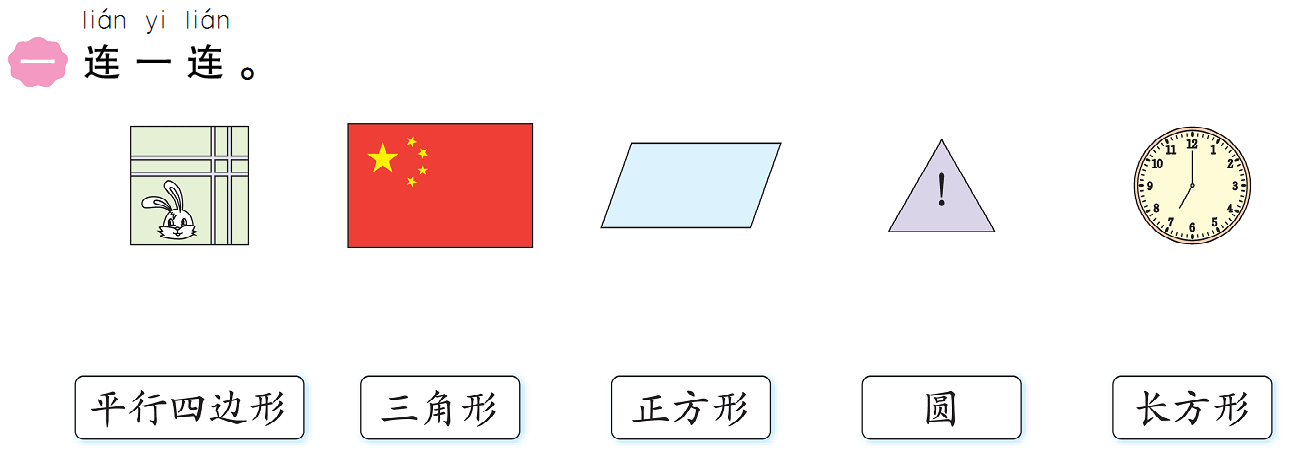 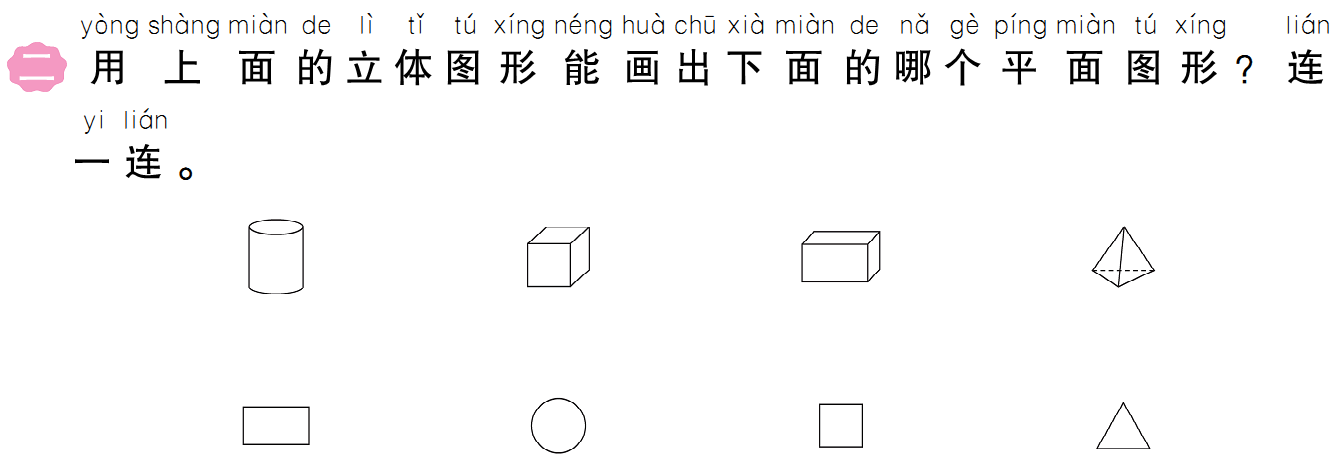 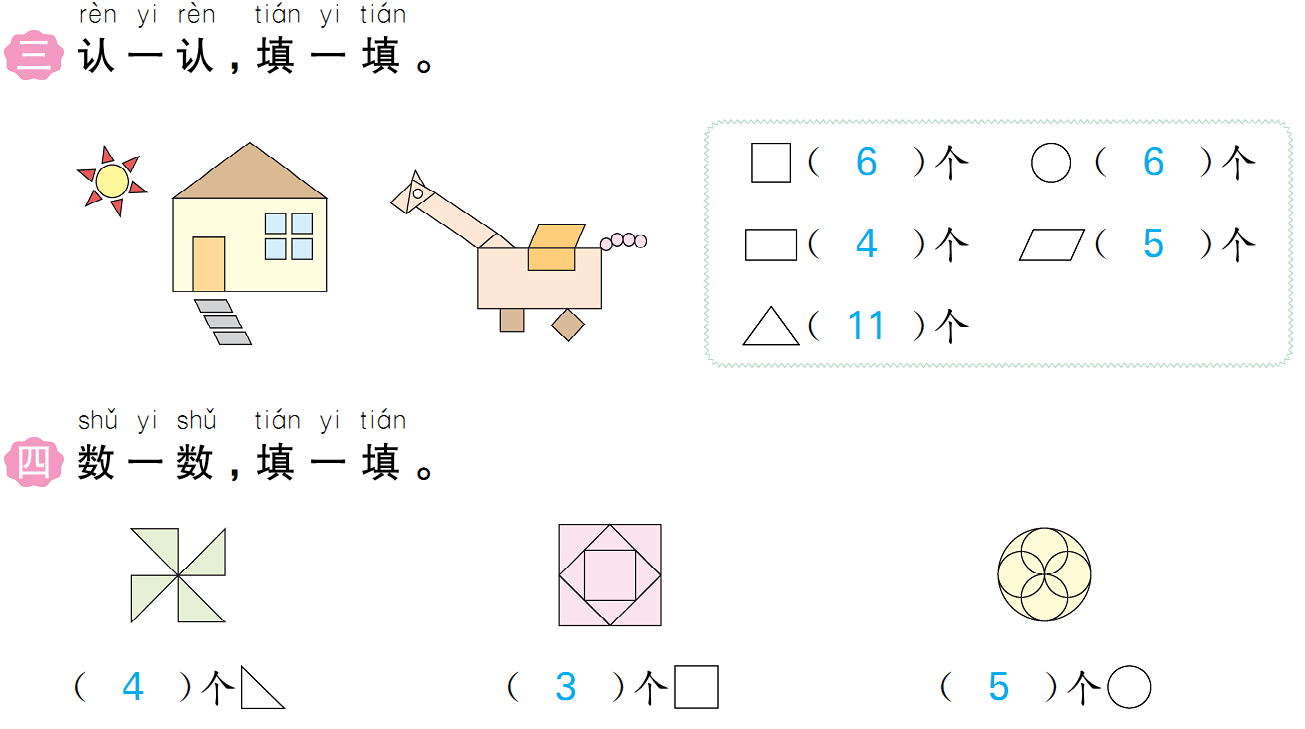 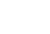 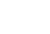 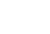 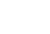 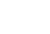 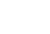 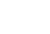 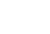 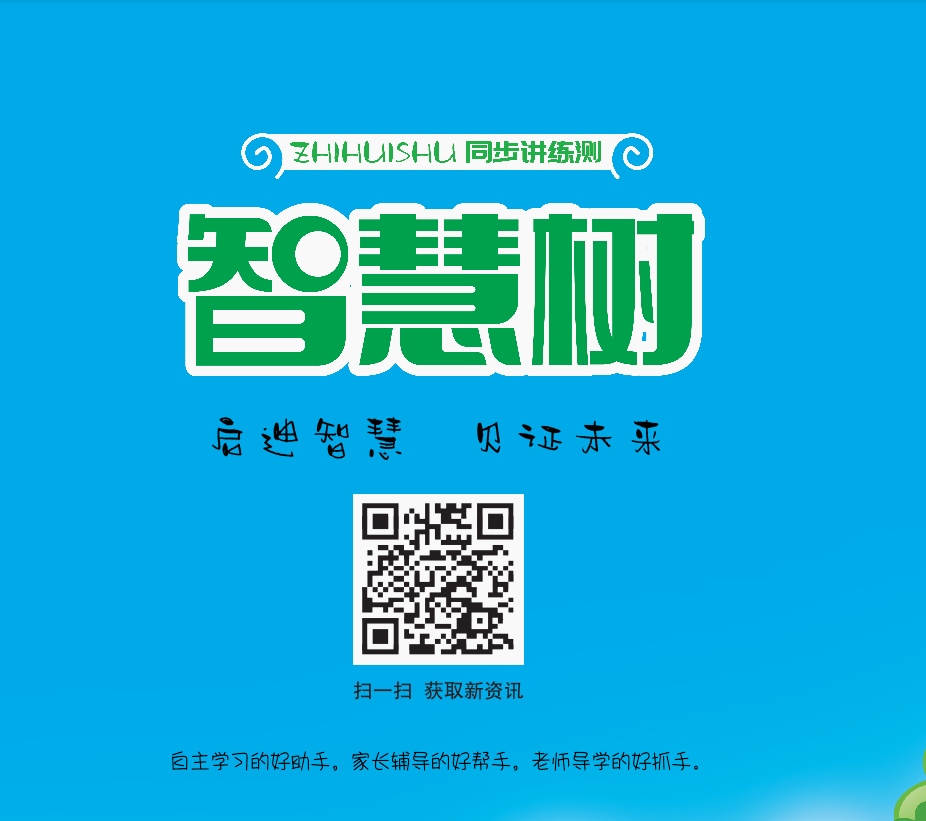 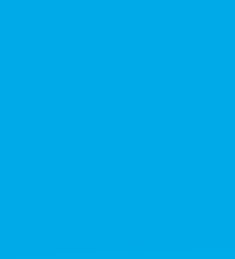